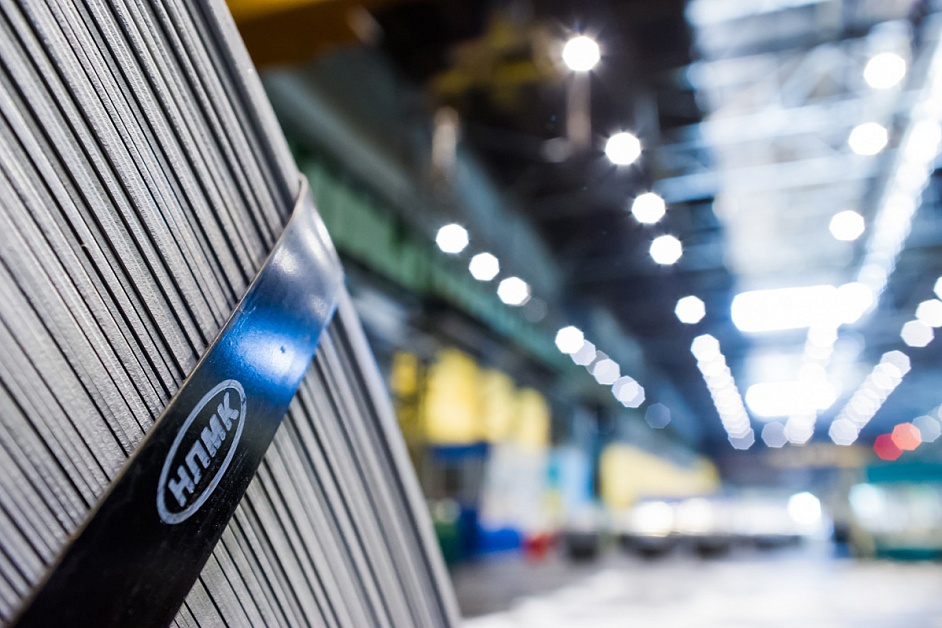 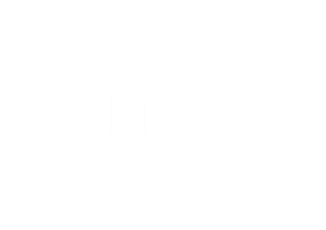 Электронный обмен данными с поставщиками
1
Определение и назначение сервисов EDI и ЭДО
Схема обмена данными между НЛМК и поставщиками
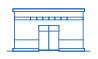 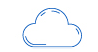 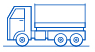 Поставщик
EDI-провайдер
Группа НЛМК
Создание заказ 
на поставку
Заказ на поставку
Создание сбытового заказа
Ответ на Заказ на поставку
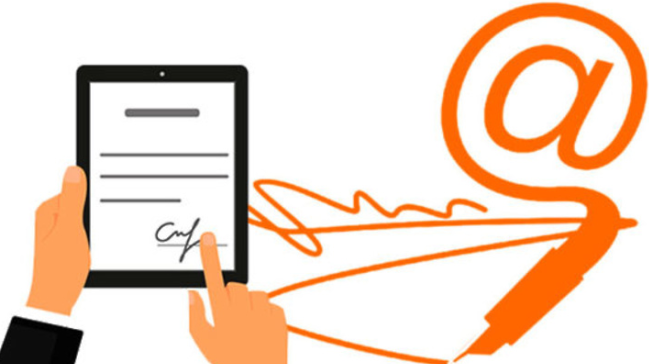 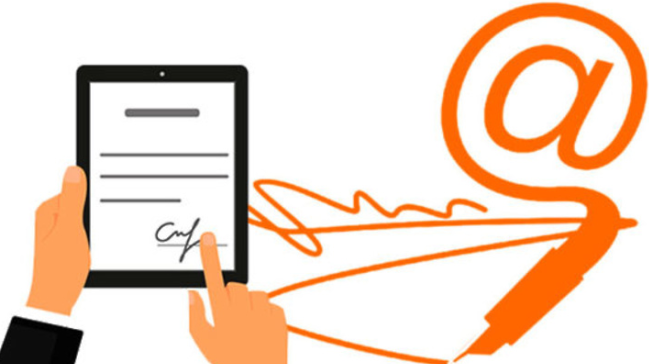 SRM-SUS/EDI
Заказ на поставку
(согласованный вариант)
Уведомление об отправке
Создание исходящей поставки
Автоматическое 
создание входящей 
поставки
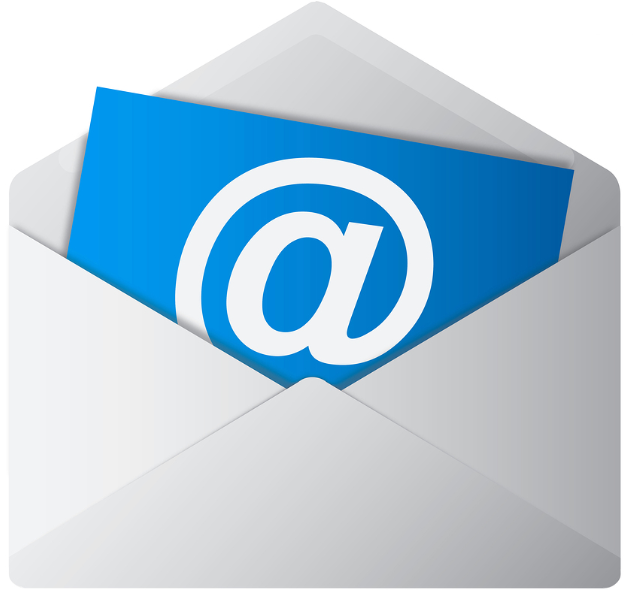 Номер входящей поставки
(разрешение на въезд)
Въезд транспорта на склад
Отправка 
документов и товара
Товар с бумажными 
сопроводительными документами
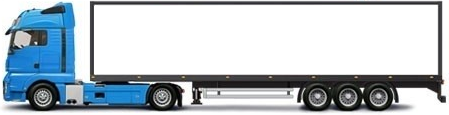 Проводка поступления 
товара
Уведомление о приемке
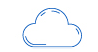 Отправка 
бухгалтерских документов
Прием 
бухгалтерских документов
Оператор ЭДО
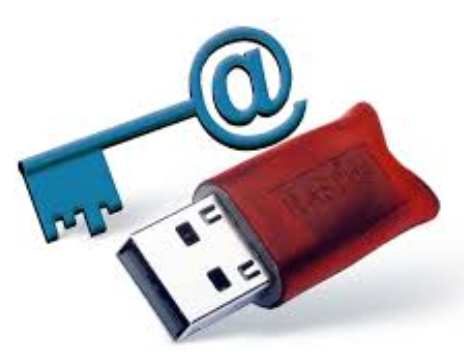 ЮЗ ЭДО
УПД
Цели электронного обмена заказами на поставку
«SAP SRM-SUS» - (Supplier Self-Services) программный продукт SAP, обеспечивающий возможность электронного обмена данными от заказа на поставку до формирования уведомления об отгрузке. 
«EDI» - (Electronic data interchange) - технология обмена электронными стандартизированными сообщениями и документами между поставщиками и заказчиками, осуществляемый в НЛМК через EDI-провайдера.






ЦЕЛИ 
электронного 
обмена 
данными
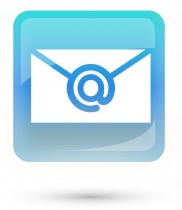 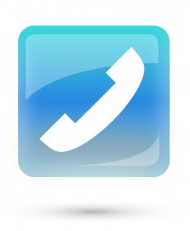 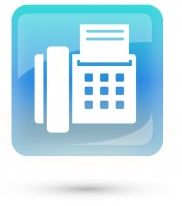 Преимущества электронного обмена заказами на поставку
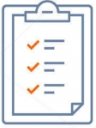 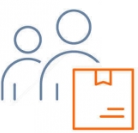 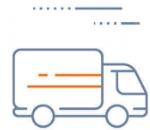 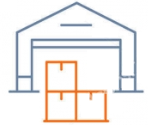 Отличия инструментов SAP SRM-SUS и сервиса EDI
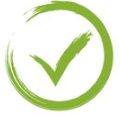 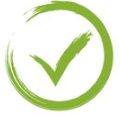 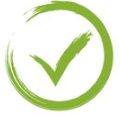 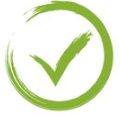 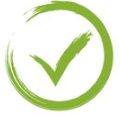 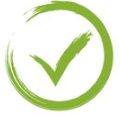 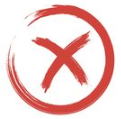 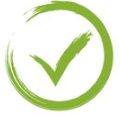 Как перейти на электронный обмен заказами на поставку
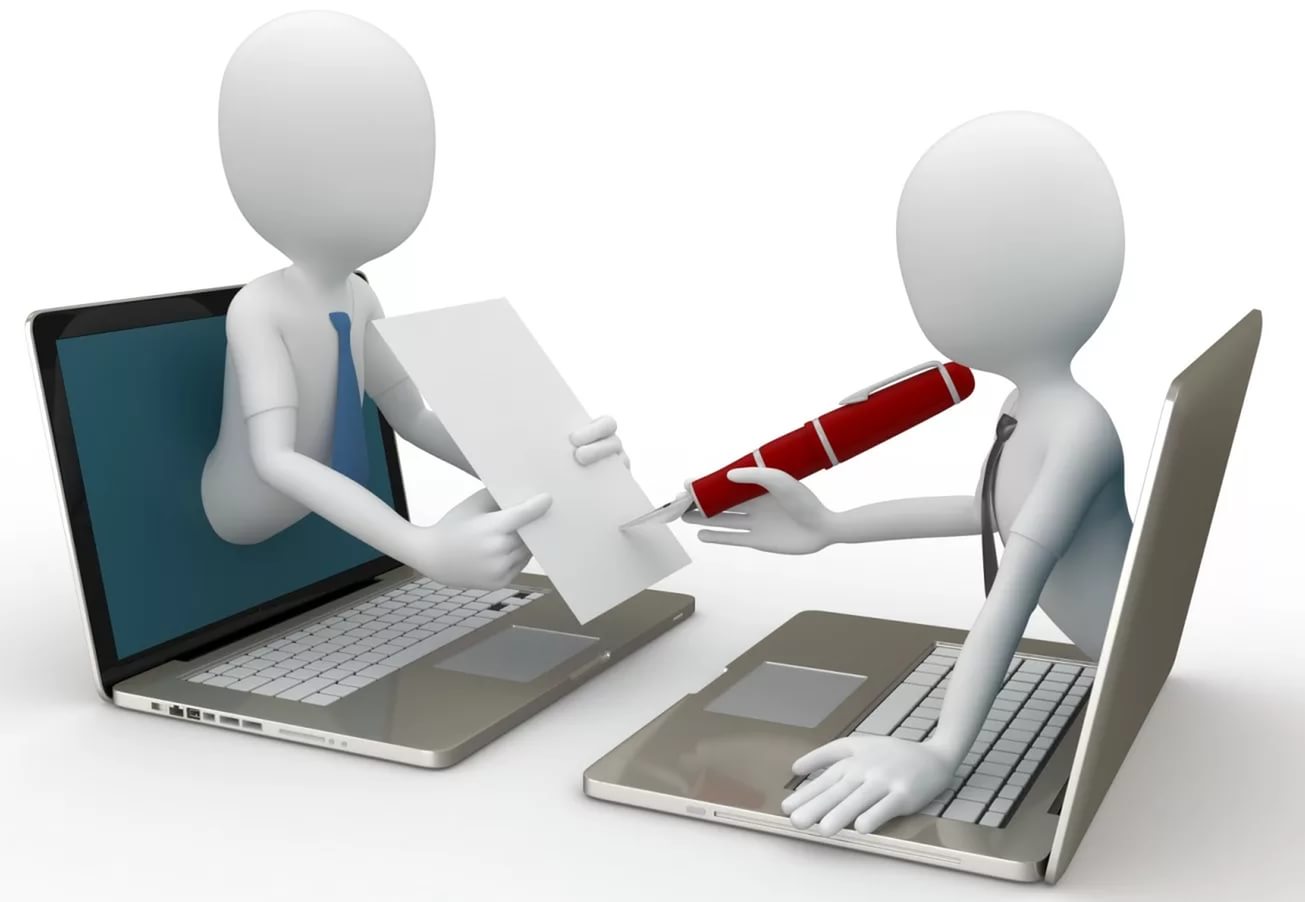 Контакты по организации обмена через SRM-SUS и EDI
На текущий момент компания НЛМК имеет договор с EDI-провайдером АО «ПФ «СКБ Контур»: https://kontur.ru/edi
Контактные лица от НЛМК:

по вопросу подписания Соглашения об электронном обмене данными:







по техническим вопросам работы в системе SAP SRM-SUS и через сервис EDI:
Ерохин Дмитрий Игоревич 
Начальник отдела 
Управление сопровождения закупок
E-mail:  erohin_di@cscentr.com
Тел.:    +7 (495) 411-50-23, доб. 533
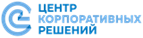 Служба поддержки поставщиков SAP SRM
E-mail: srm@nlmk.com
Тел.:   +7 (4742) 44-41-00
Контакты по организации ЮЗ ЭДО
Подробную информацию об операторах ЭДО можно найти на официальных сайтах:
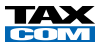 http://taxcom.ru/

https://www.diadoc.ru/

https://tensor.ru/

https://www.esphere.ru/
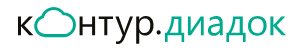 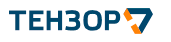 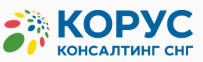 Контактные лица от НЛМК:
Герасимова Виктория Юрьевна
Специалист
Отдел управления контрактами 
по закупке ТМЦ
E-mail: gerasimova_vy@cscentr.com
Тел.:    +7 (495) 411-50-23, доб. 552
Костенева Наталия Николаевна
Ведущий специалист 
Дирекция по развитию и управлению 
эффективностью бизнеса
E-mail: kosteneva_nn@nlmk.com 
Тел.: +7 (4742) 51-73-52
Бельская Елена Анатольевна
Начальник отдела 
Дирекция по развитию и управлению 
эффективностью бизнеса
E-mail: belskaya_ea@nlmk.com 
Тел.: +7 (4742) 51-51-16
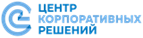 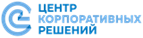 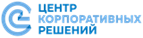